МАТЕМАТИЧЕСКИЙ КЛАСС
ДОЛГОСРОЧНЫЙ ОБРАЗОВАТЕЛЬНЫЙ  ПРОЕКТ ДЛЯ УЧАЩИХСЯ НАЧАЛЬНОЙ ШКОЛЫ
Начало реализации проекта «математический класс»
1 сентября 2017г.

На 01.01.2021г. в проекте участвует 2 класса:
4А (Григорьева Г.В.) класс формировался без специального отбора детей;

3А (Овчинникова И.В.) класс формировался по специальному отбору детей, с согласия родителей.
Участники проекта
Учащиеся начальных классов МБОУ СШ №115, классные руководители, их родители/законные представители;

Педагоги дополнительного образования и учителя МБОУ СШ №115.
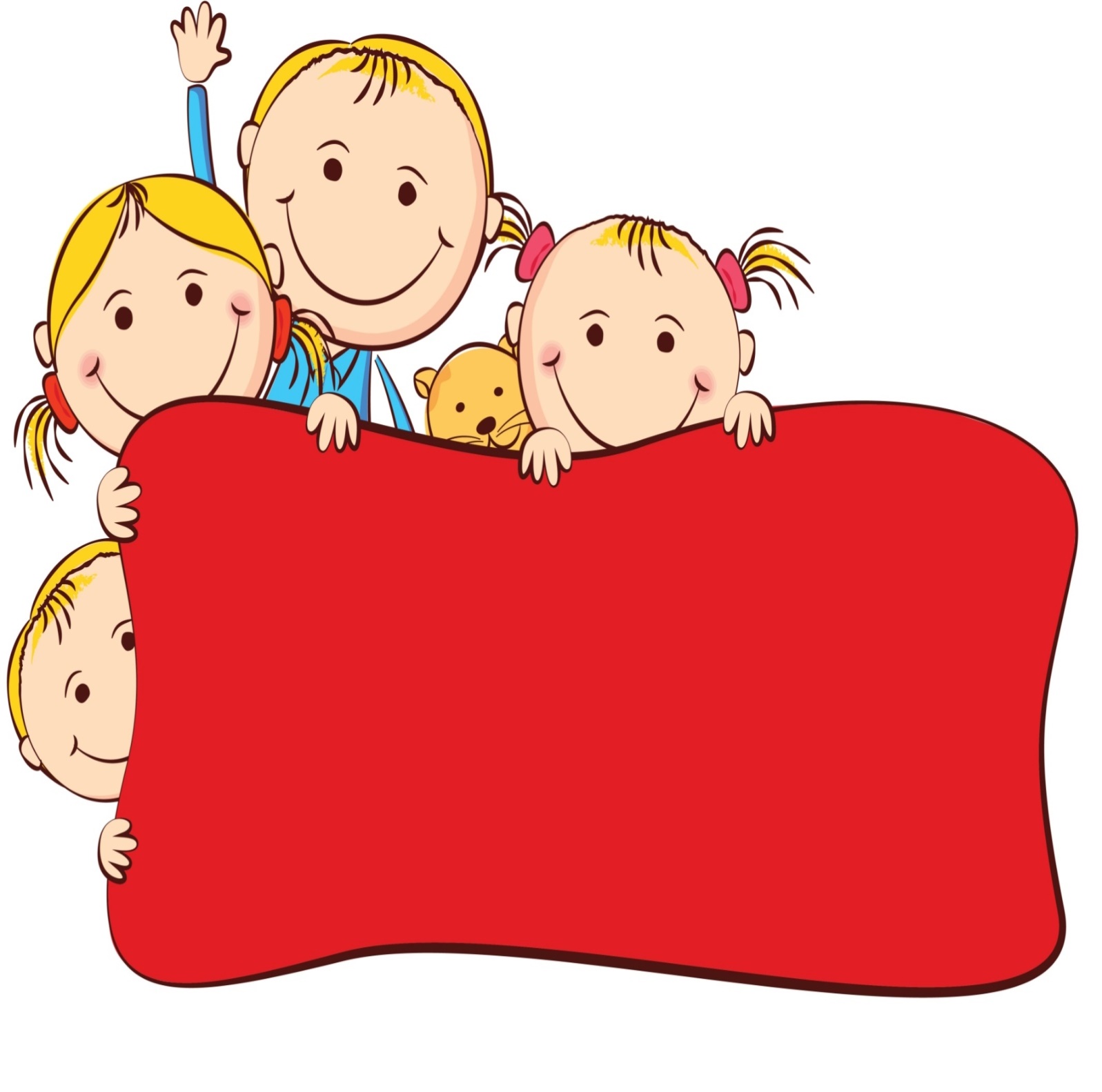 Дополнительная общеобразовательная программа
«ИНФОЗНАЙКА»
Основы информатики
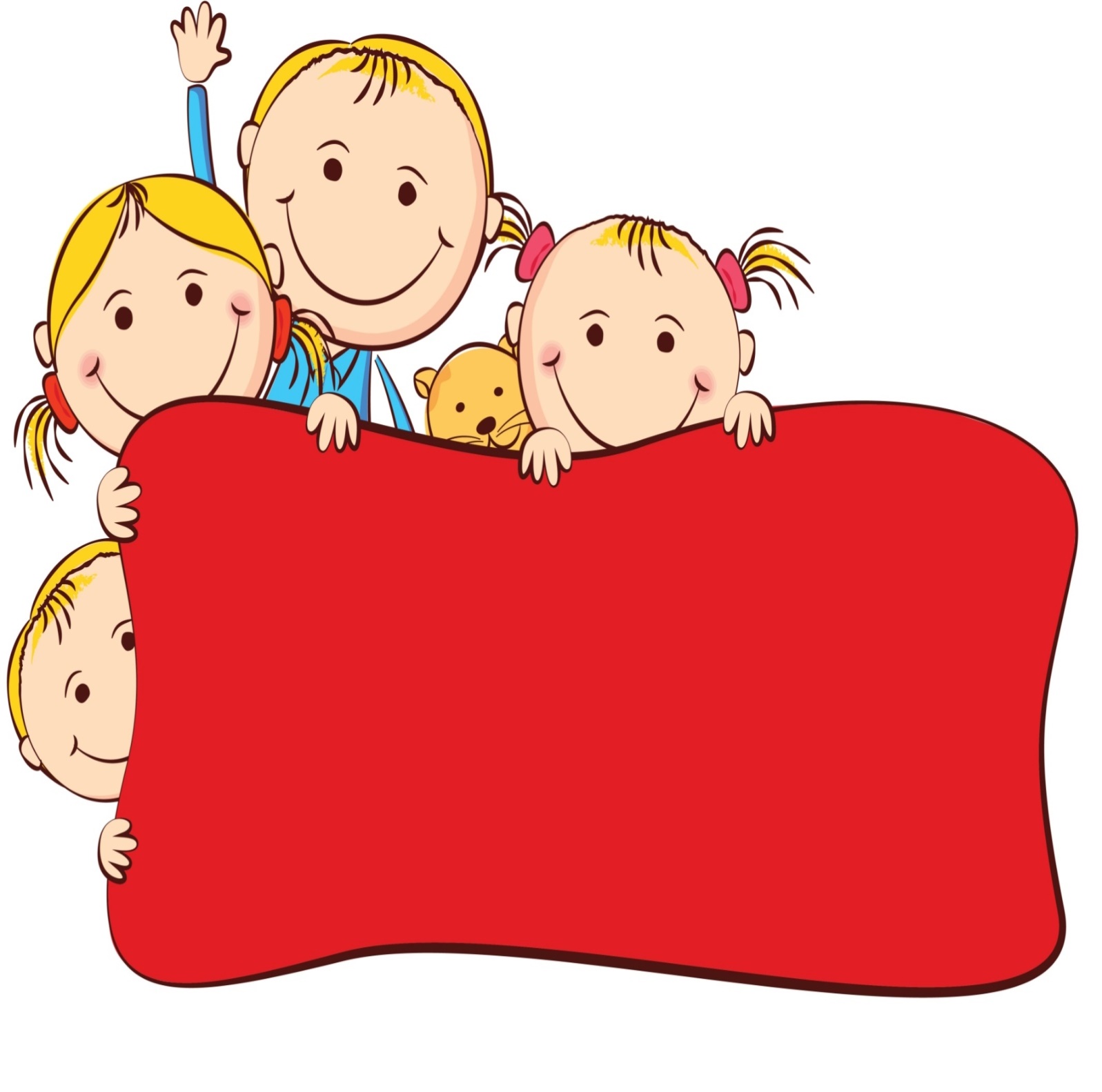 Дополнительная общеобразовательная программа
«ШАХМАТЫ»
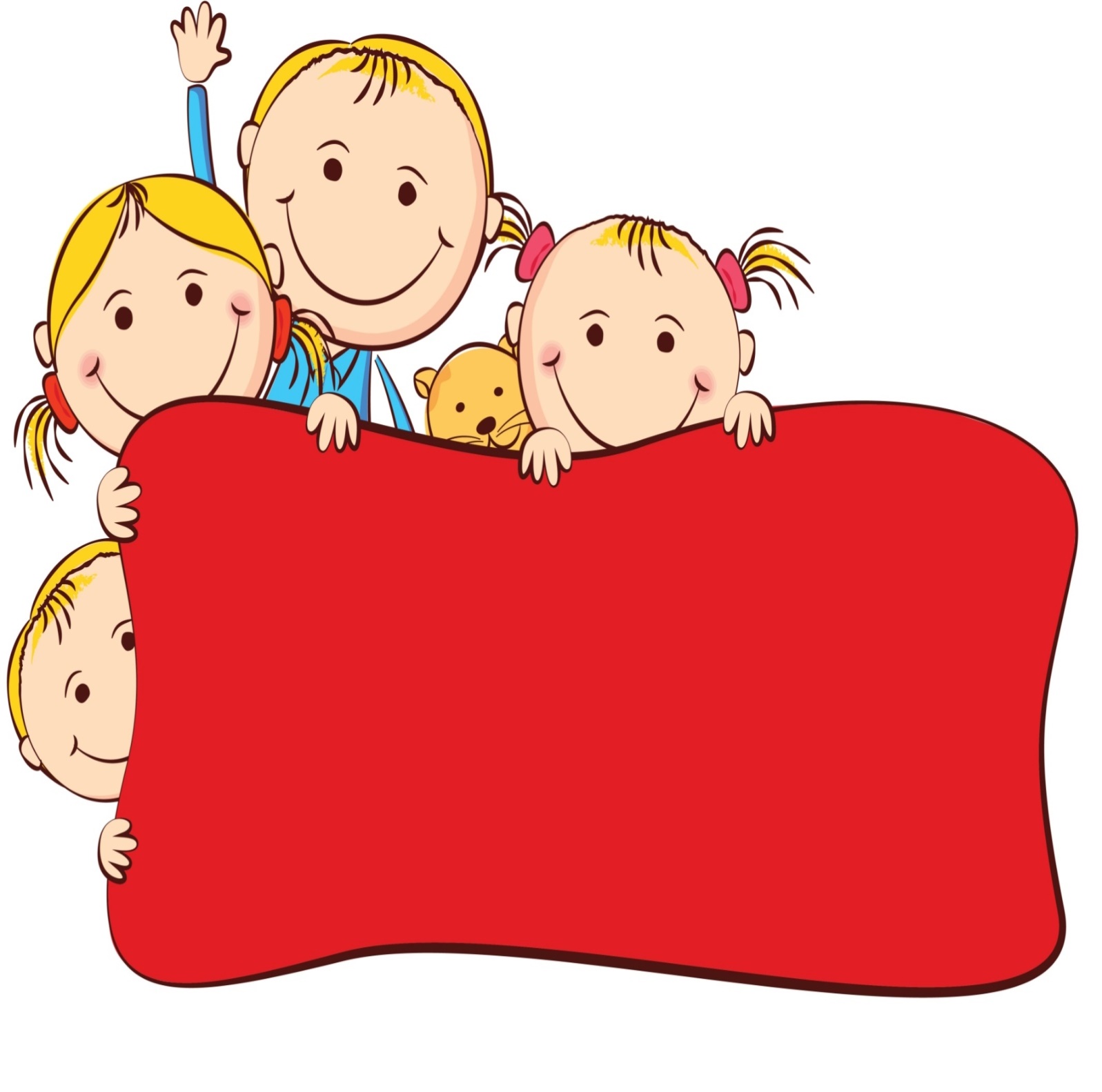 Дополнительная общеобразовательная программа
«ЛОГИКА»
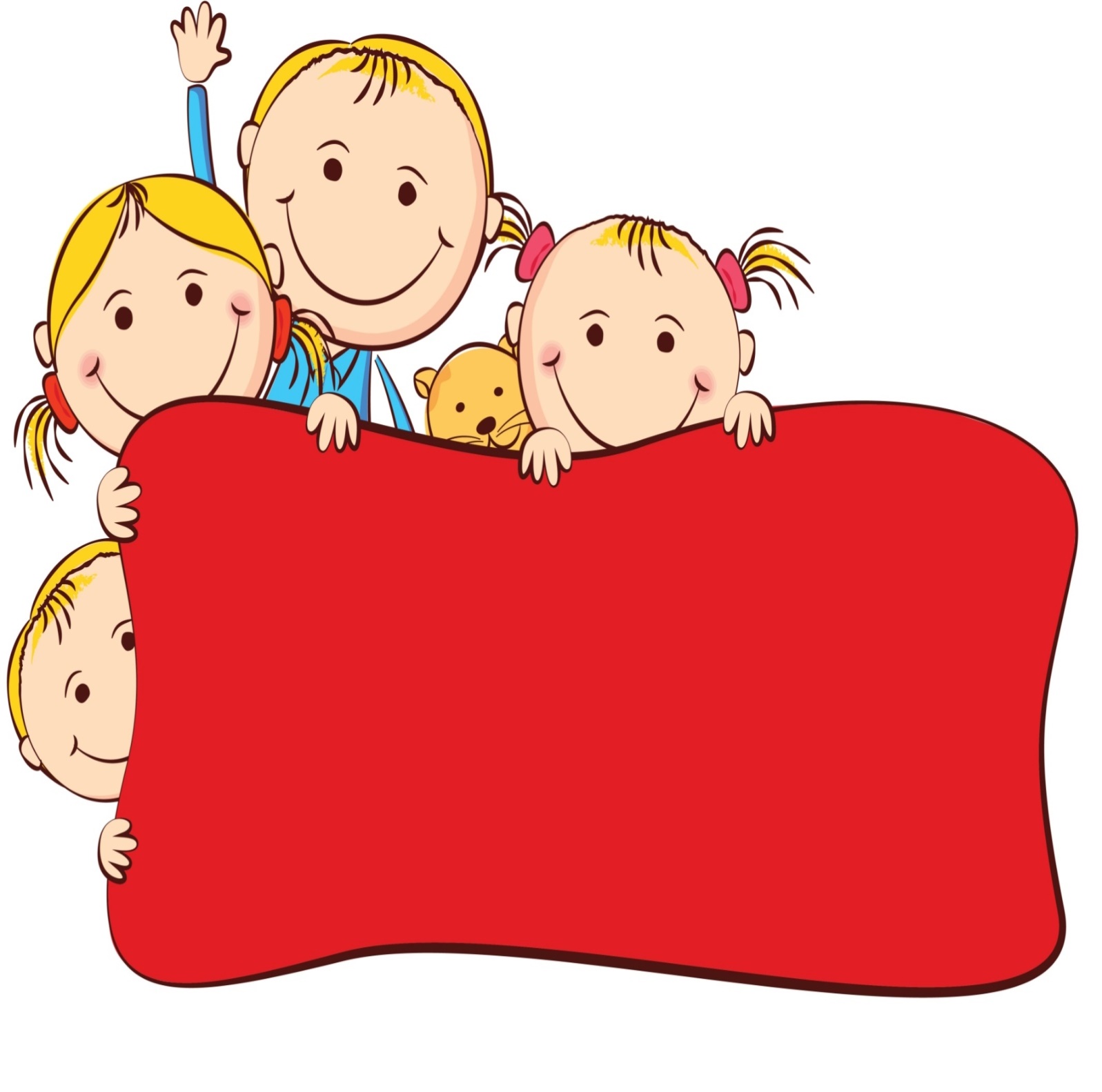 Дополнительная общеобразовательная программа
«Оригами»
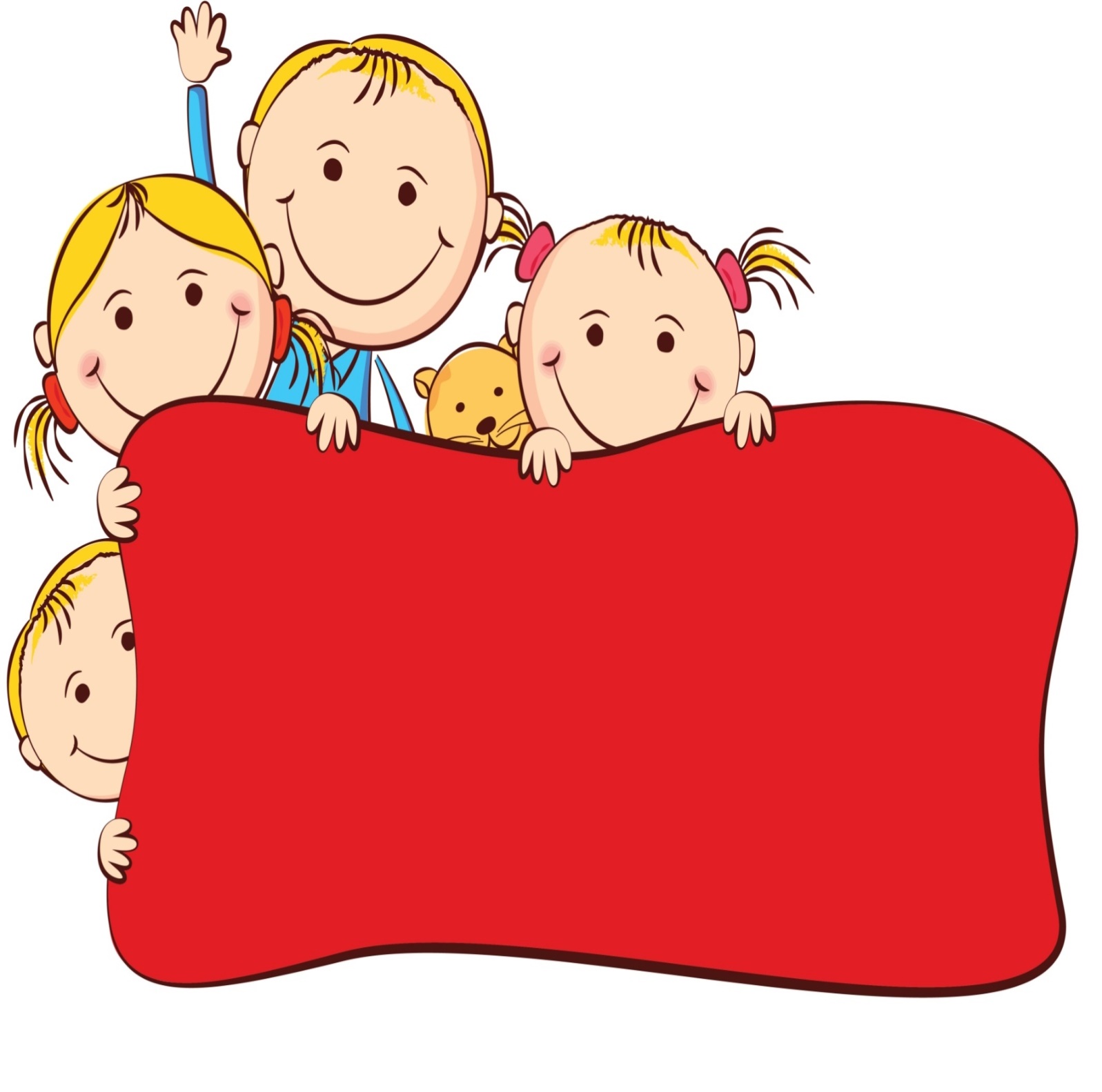 Курс внеурочной деятельности «Математика и конструирование»
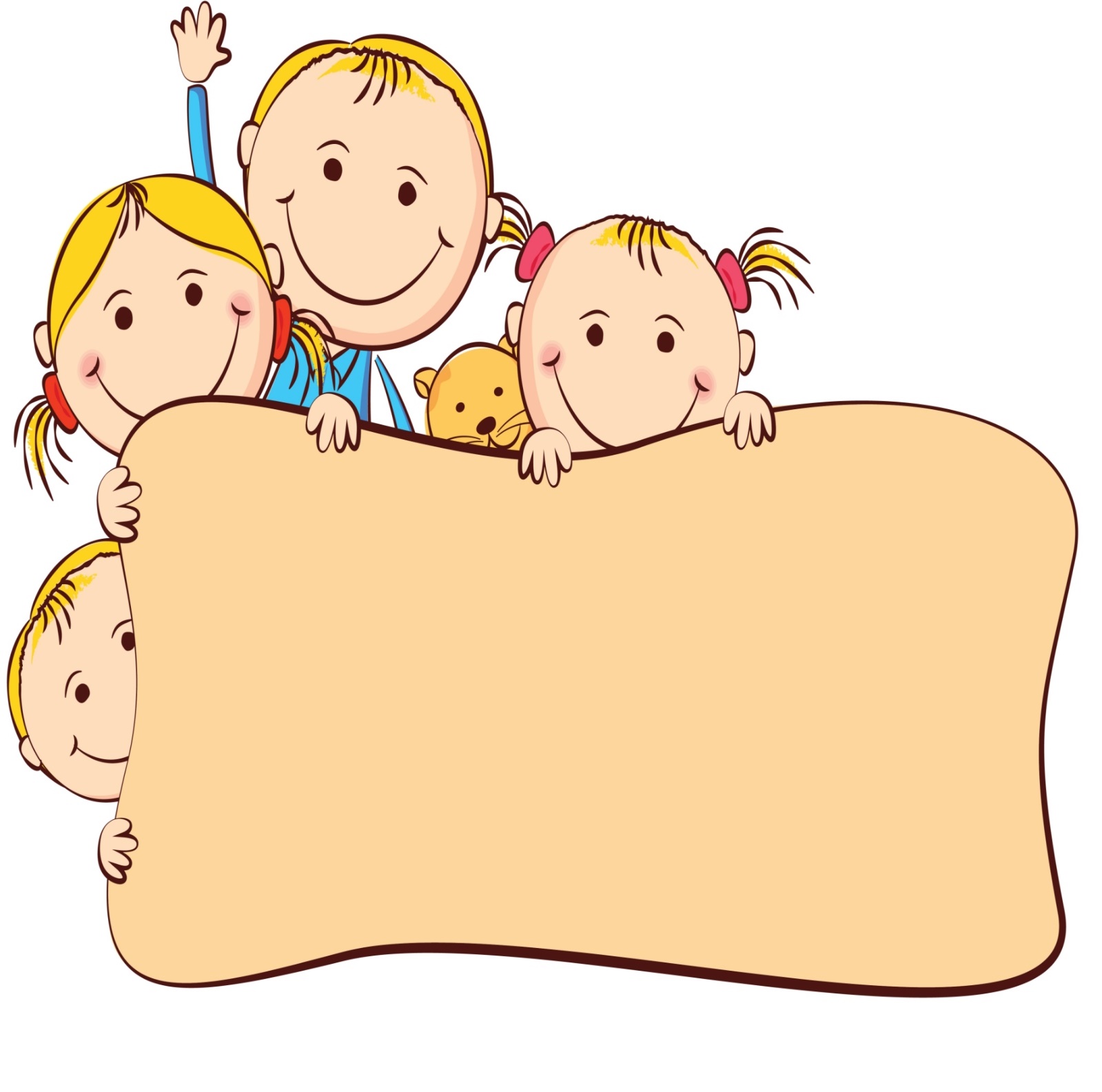 Результаты  реализации проекта  за 
 2017-2021
- 100% участие обучающихся математических классов в познавательных и интеллектуальных мероприятиях на уровне класса и школы: воспитательное мероприятие «Посвящение в математики»,
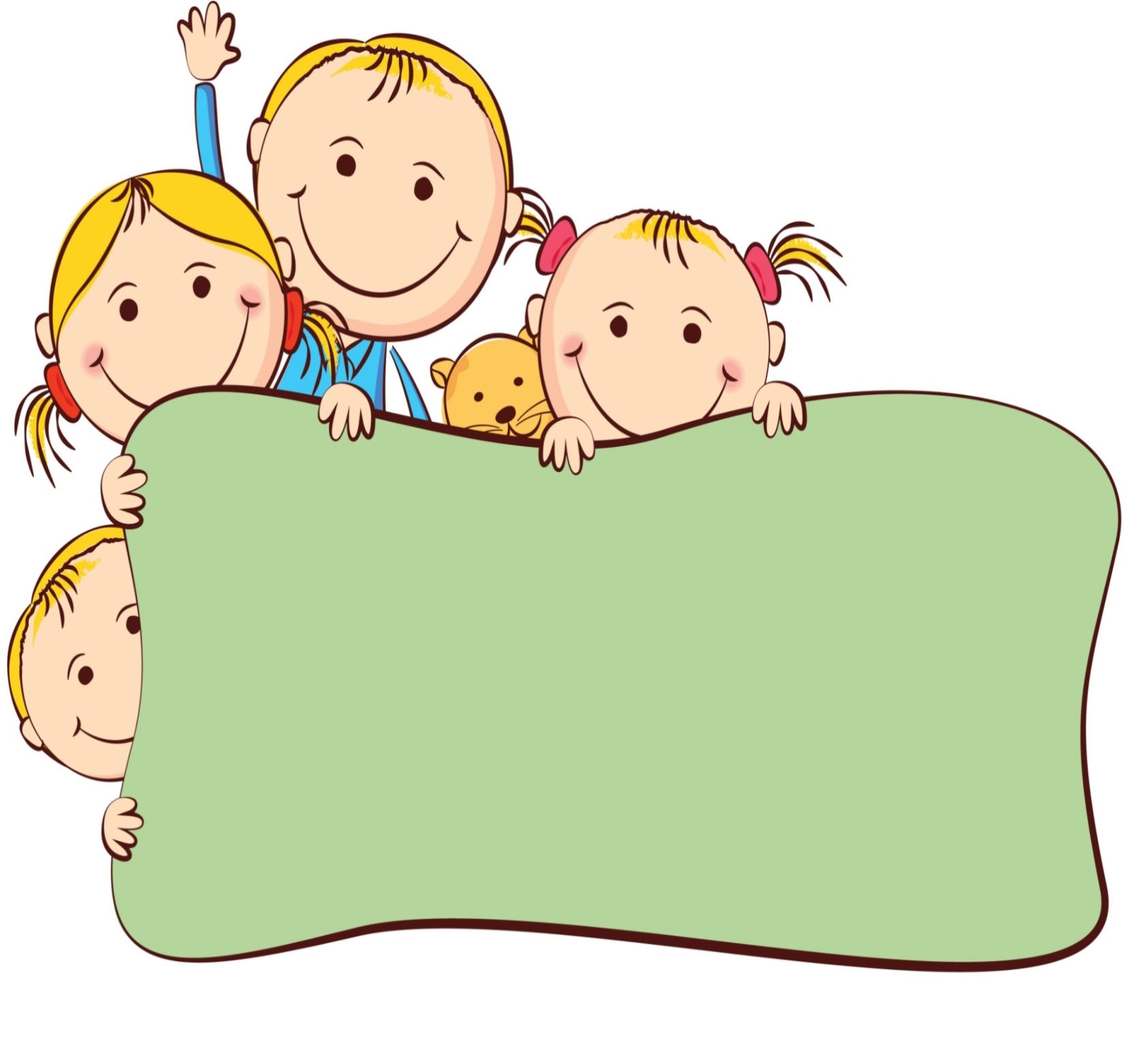 КВН, конкурсы «Хитрые загадки», «Сбежавшие числа», «Геометрический», интегрированный урок математика и оригами в рамках недели математики, соревнования по шахматам «Шахматные баталии», квест  «В мире математики».
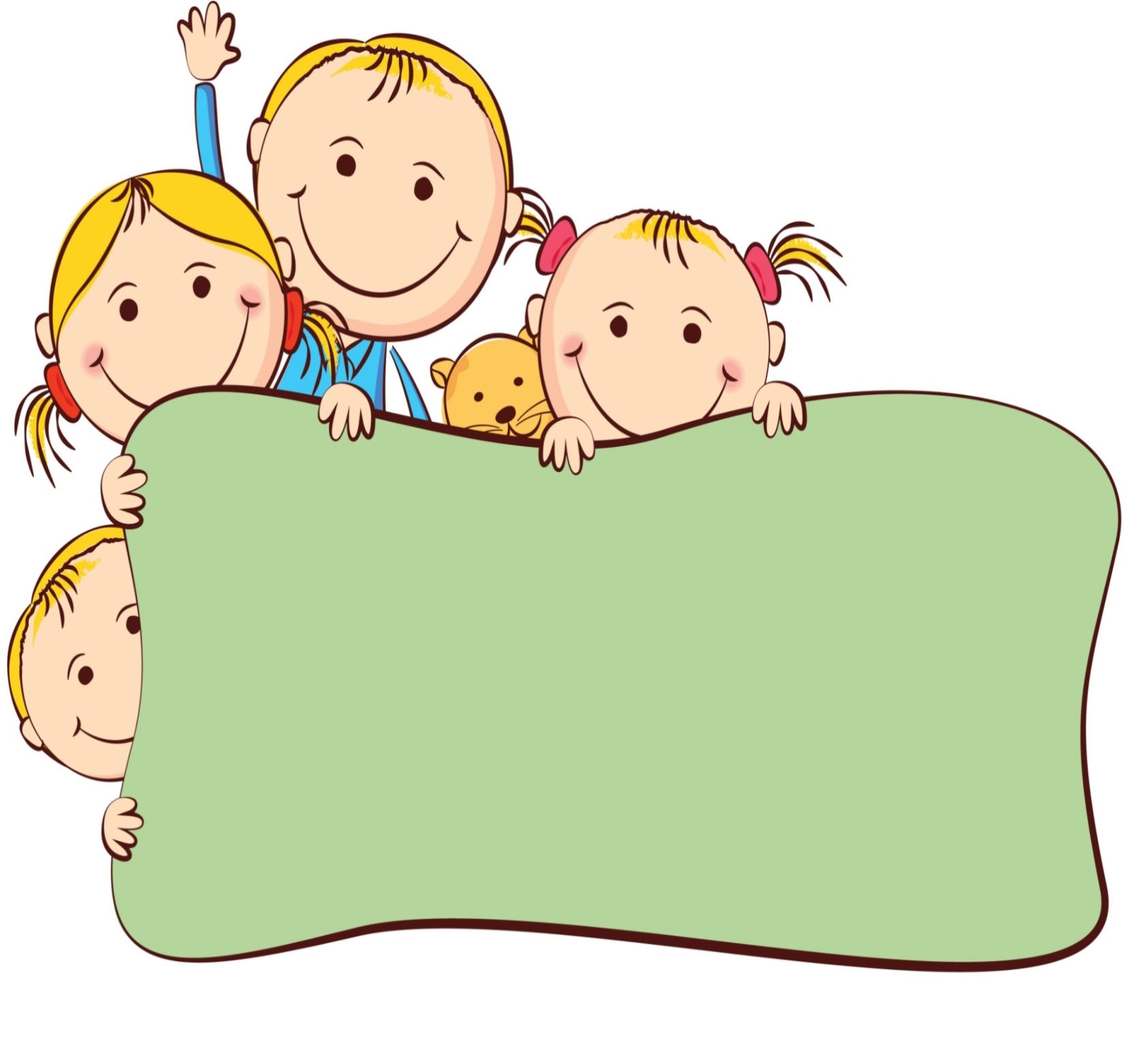 Задача №1. Создать образовательную среду, максимально благоприятную для развития специальных способностей обучающихся.
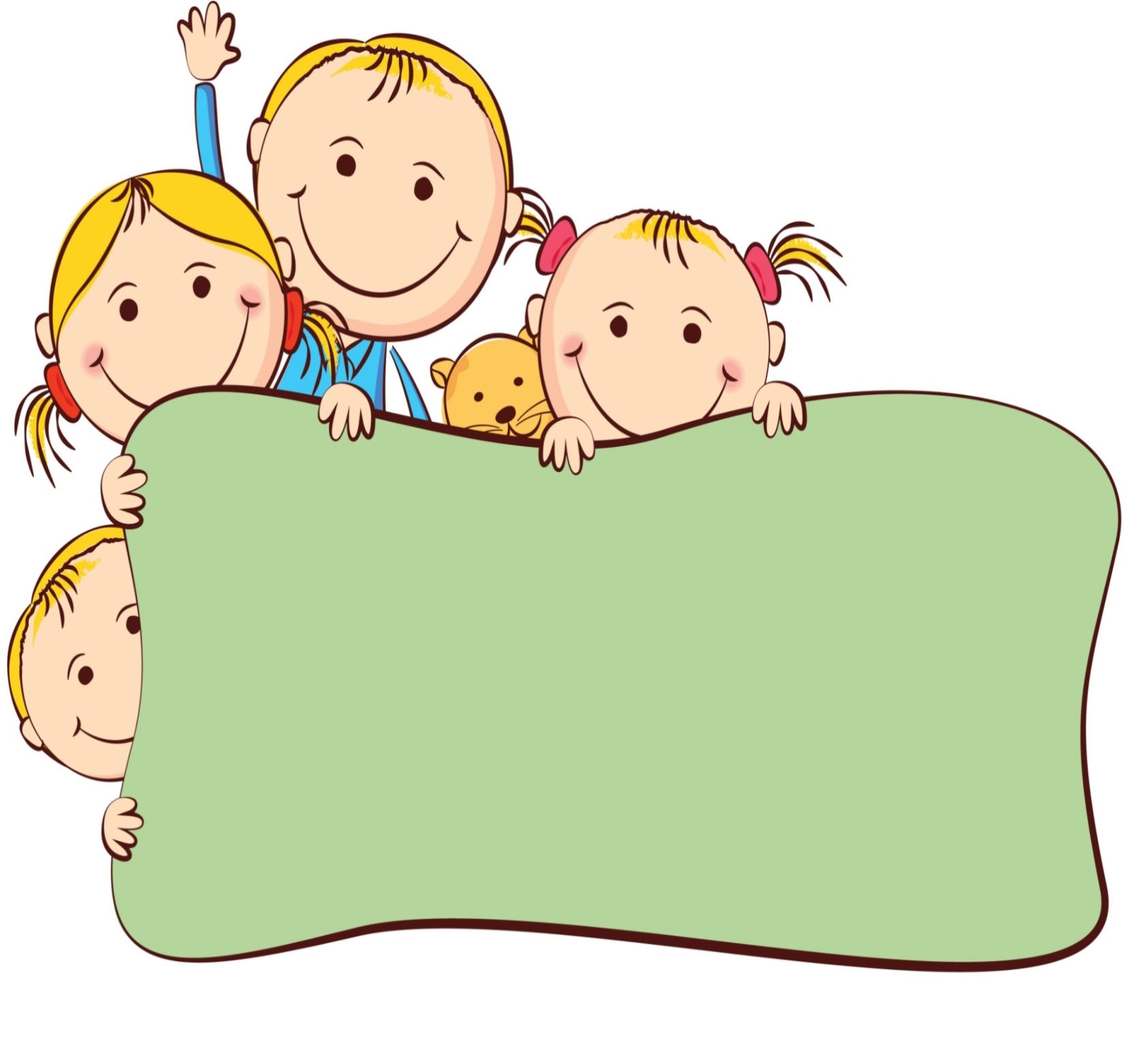 Задача №2. Интегрировать усилия участников образовательного процесса и педагогов дополнительного образования.
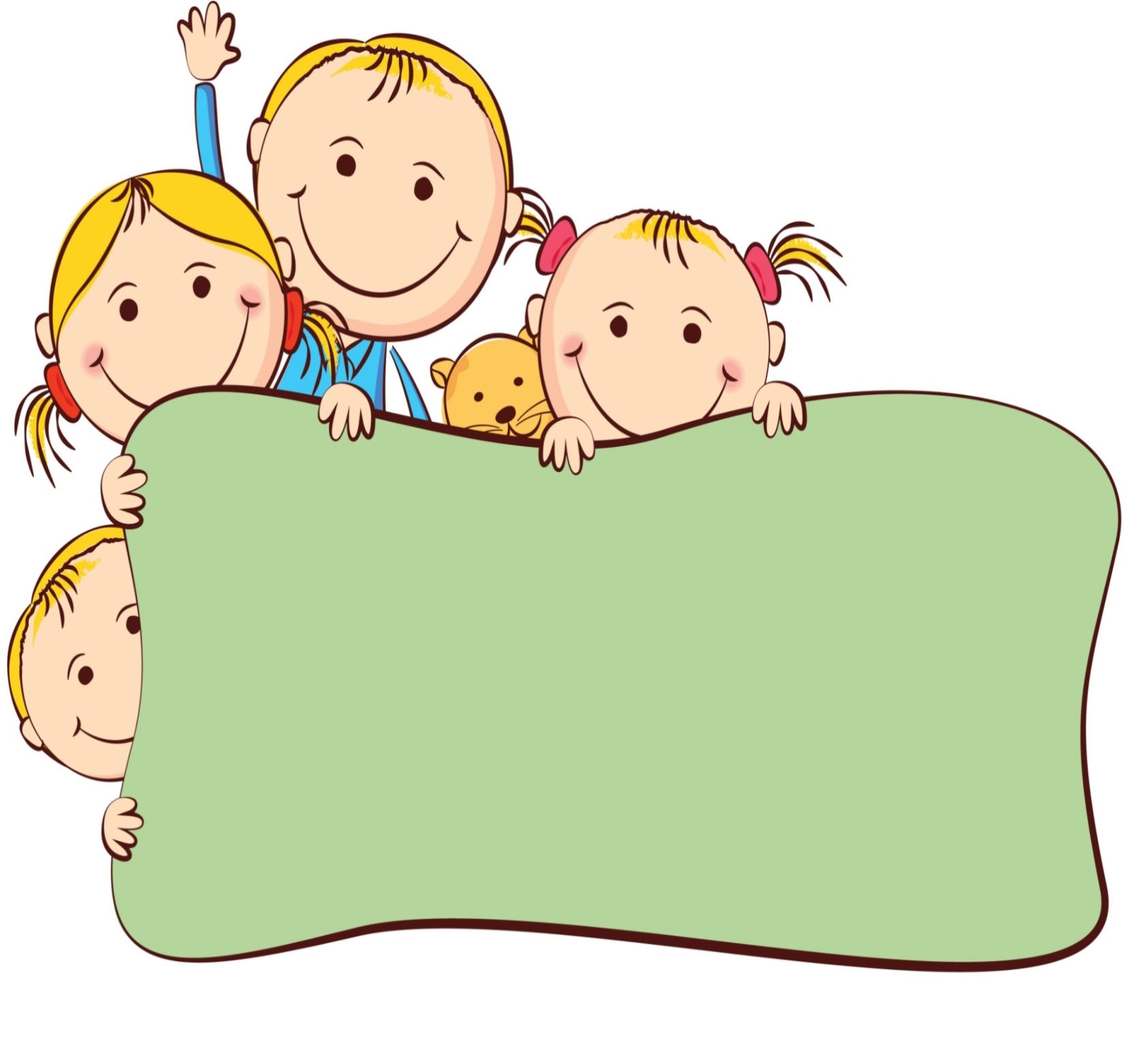 Задача №3. Осуществлять мониторинг результативности педагогов и учащихся математических классов в учебной и внеучебной деятельности.
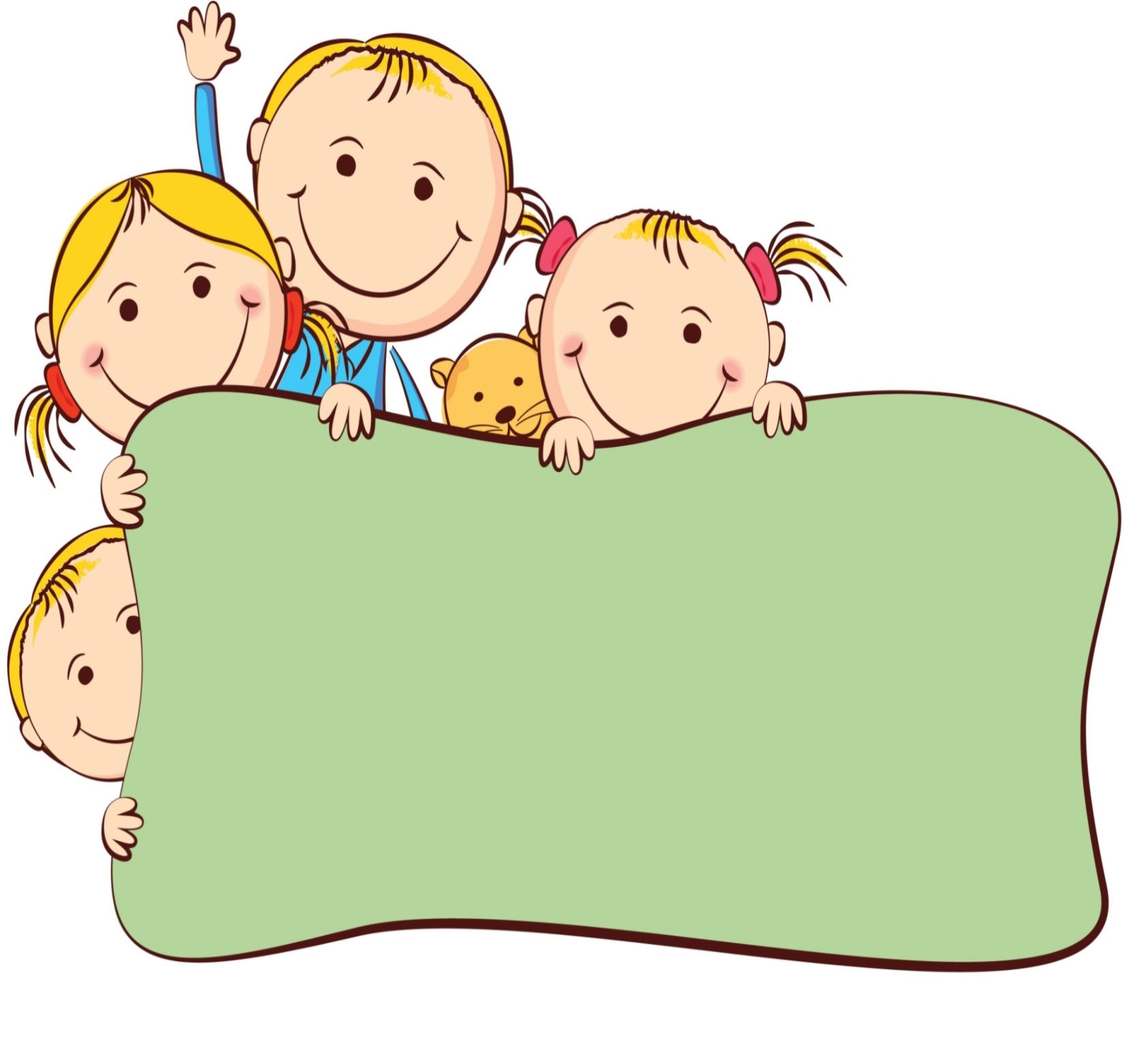 Вывод: запланированные мероприятия, ДОП, курсы внеурочной деятельности для математических классов в рамках реализации проекта состоялись; задачи проекта реализованы.